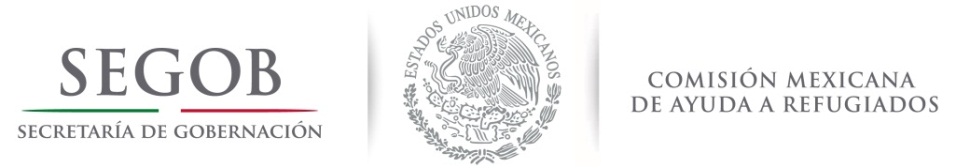 Septiembre de 2013
1
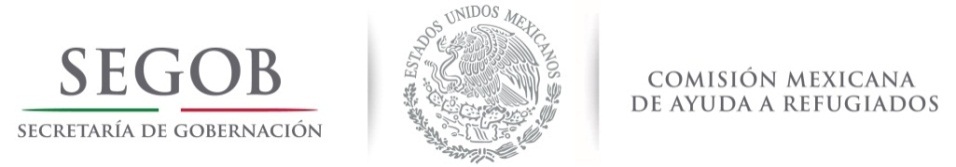 Subsecretaría  de Población, Migración  y Asuntos  Religiosos
Coordinación General de la Comisión Mexicana  de Ayuda a Refugiados
CONTENIDO

Introducción
Antecedentes
Acción 
Logros
Sostenibilidad
Lecciones Aprendidas
Condiciones Necesarias
Referencias
Medidas Adicionales
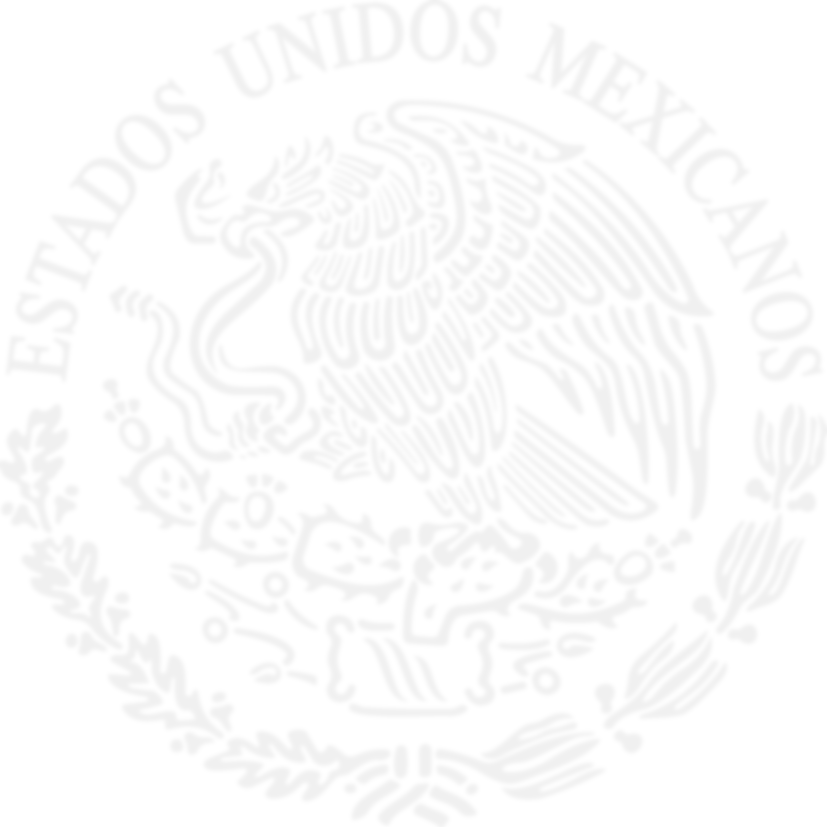 2
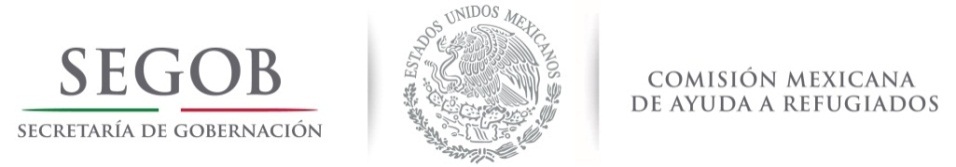 Subsecretaría  de Población, Migración  y Asuntos  Religiosos
Coordinación General de la Comisión Mexicana  de Ayuda a Refugiados
INTRODUCCIÓN
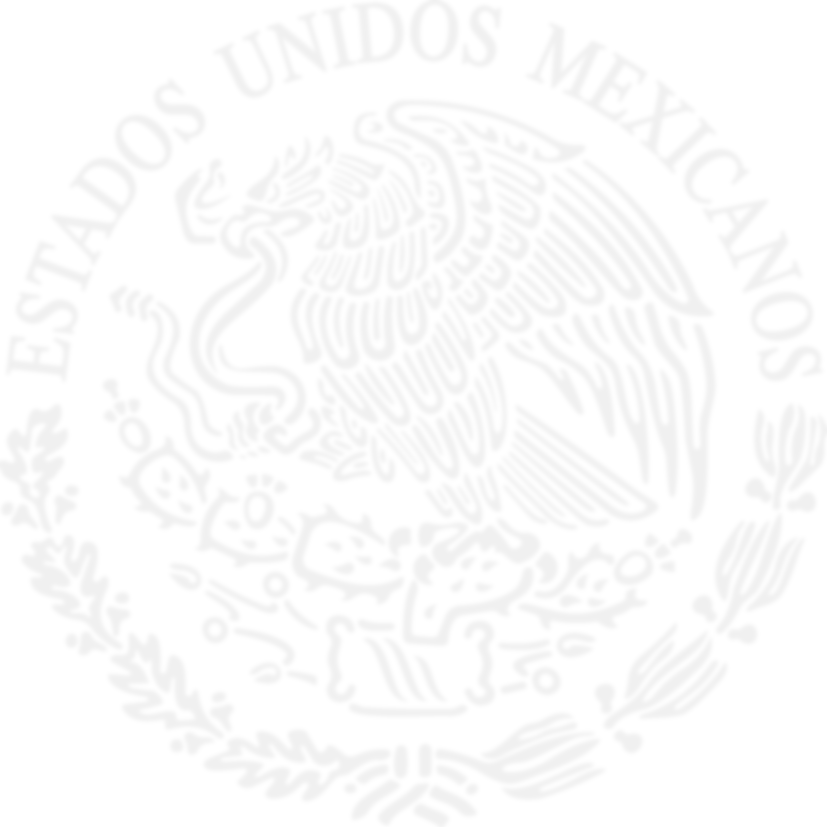 3
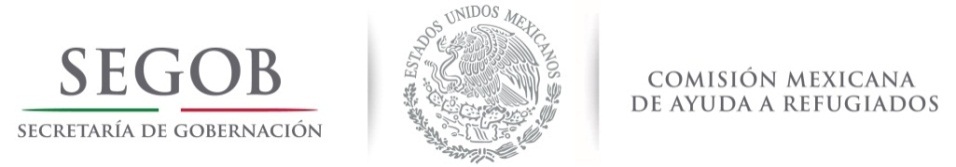 Subsecretaría  de Población, Migración  y Asuntos  Religiosos
Coordinación General de la Comisión Mexicana  de Ayuda a Refugiados
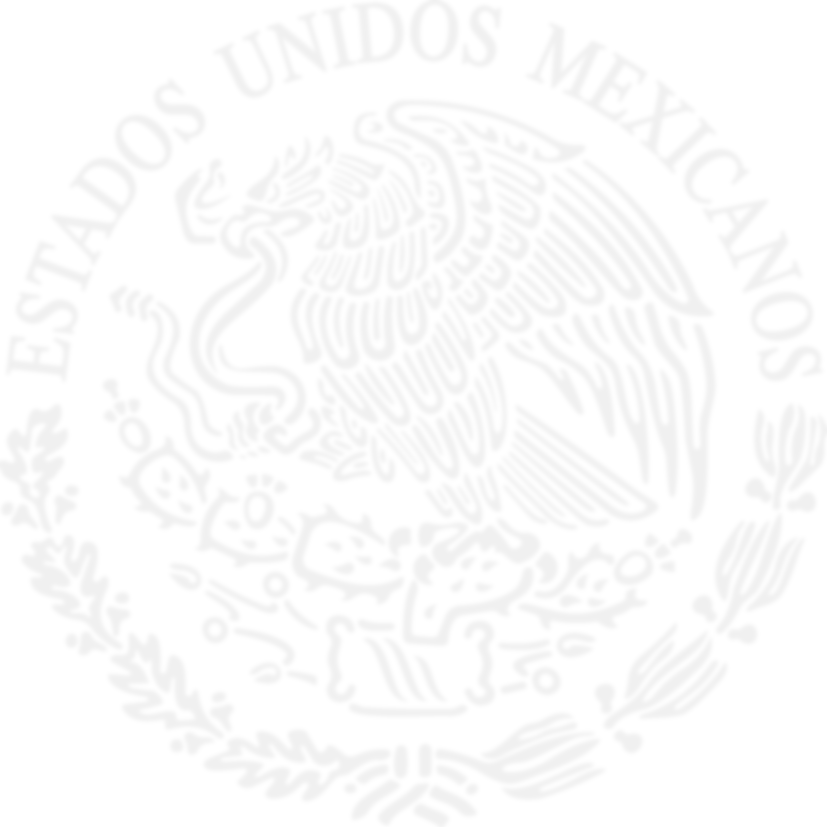 Buena Práctica


PLAN DE ASISTENCIA E INTEGRACIÓN
4
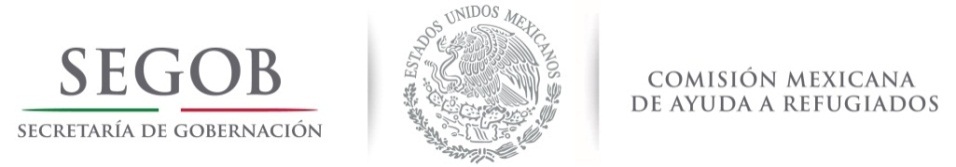 Subsecretaría  de Población, Migración  y Asuntos  Religiosos
Coordinación General de la Comisión Mexicana  de Ayuda a Refugiados
ANTECEDENTES
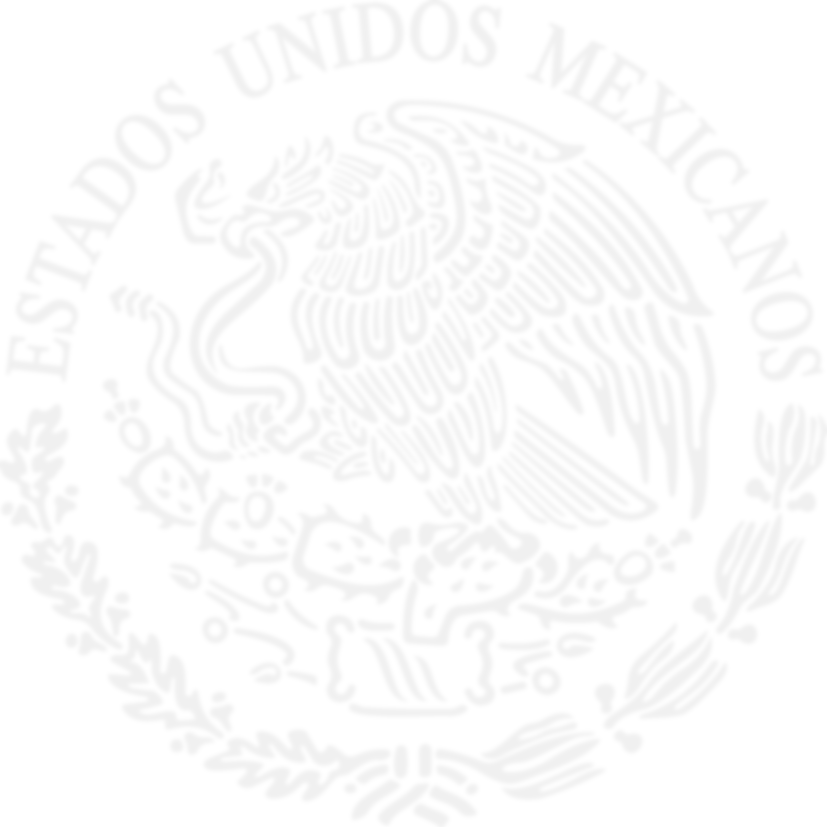 5
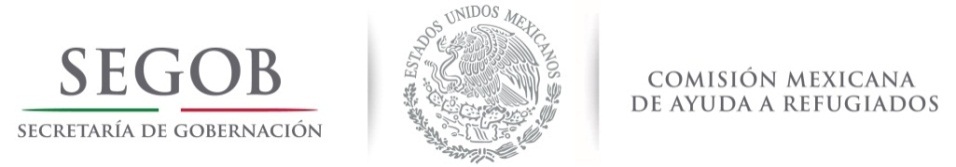 Subsecretaría  de Población, Migración  y Asuntos  Religiosos
Coordinación General de la Comisión Mexicana  de Ayuda a Refugiados
ACCIONES
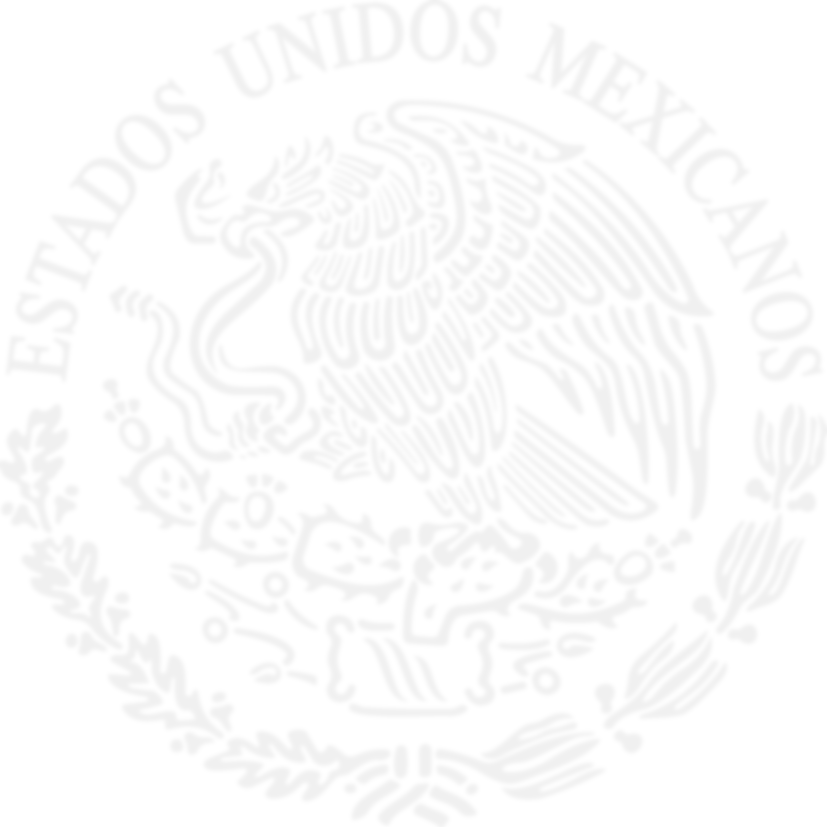 6
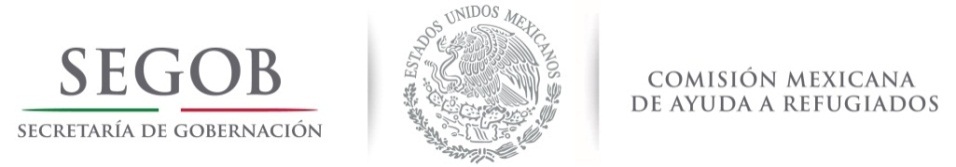 Subsecretaría  de Población, Migración  y Asuntos  Religiosos
Coordinación General de la Comisión Mexicana  de Ayuda a Refugiados
LOGROS
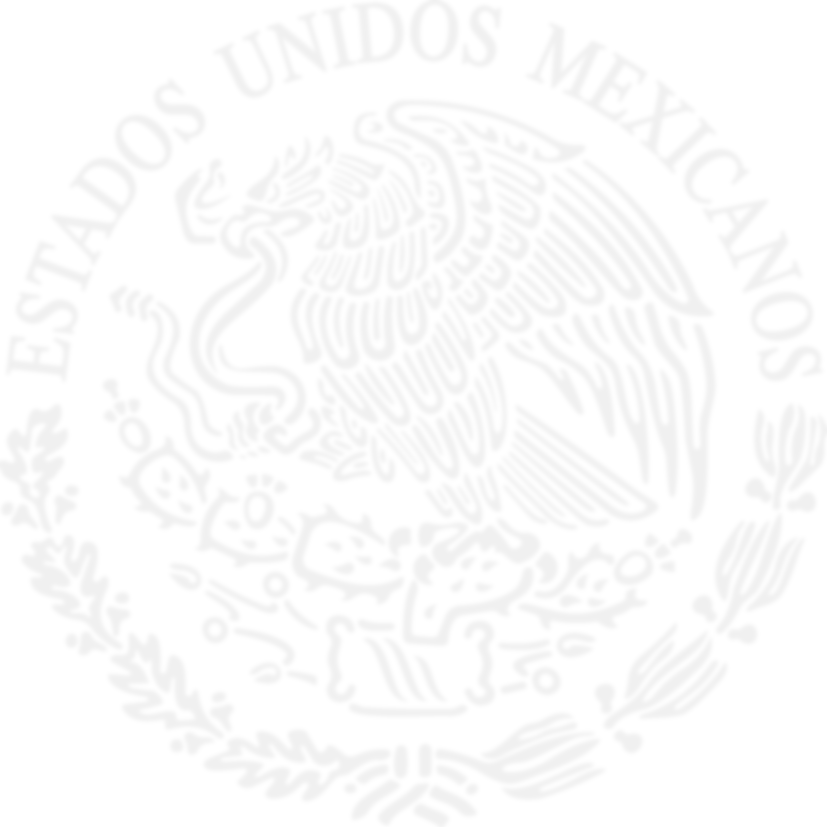 7
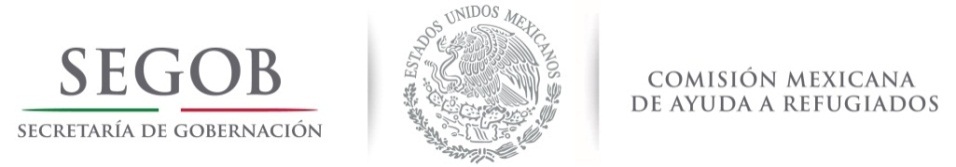 Subsecretaría  de Población, Migración  y Asuntos  Religiosos
Coordinación General de la Comisión Mexicana  de Ayuda a Refugiados
LOGROS
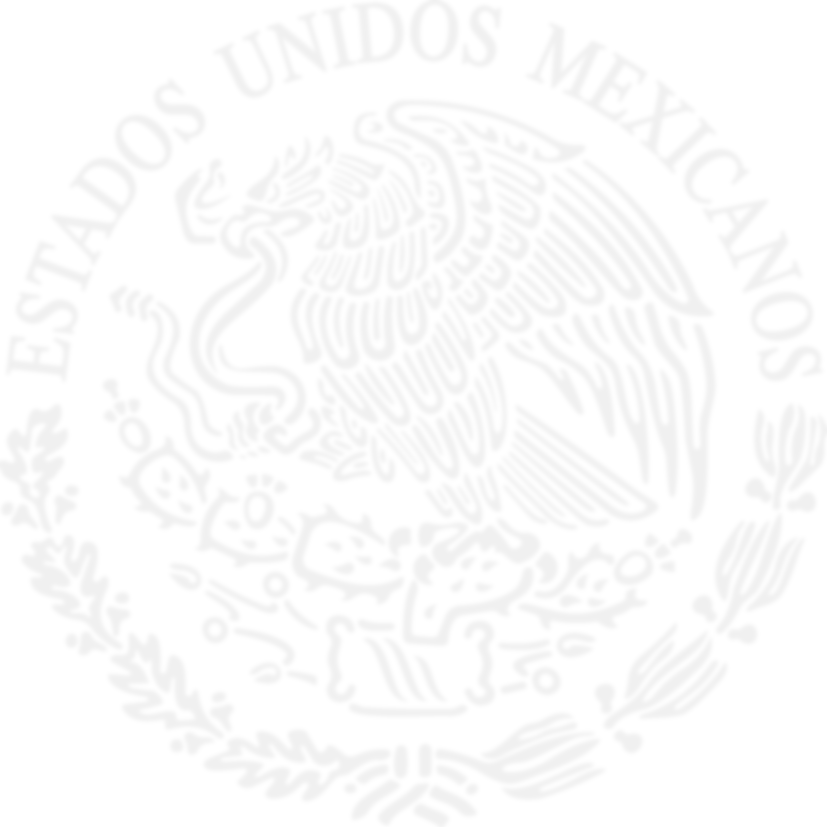 8
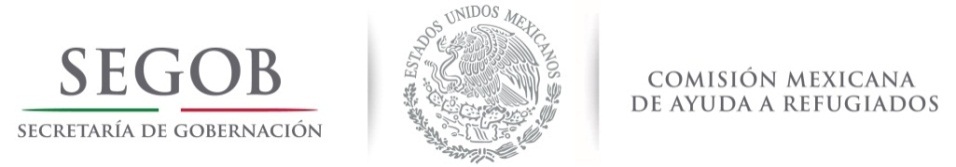 Subsecretaría  de Población, Migración  y Asuntos  Religiosos
Coordinación General de la Comisión Mexicana  de Ayuda a Refugiados
SOSTENIBILIDAD
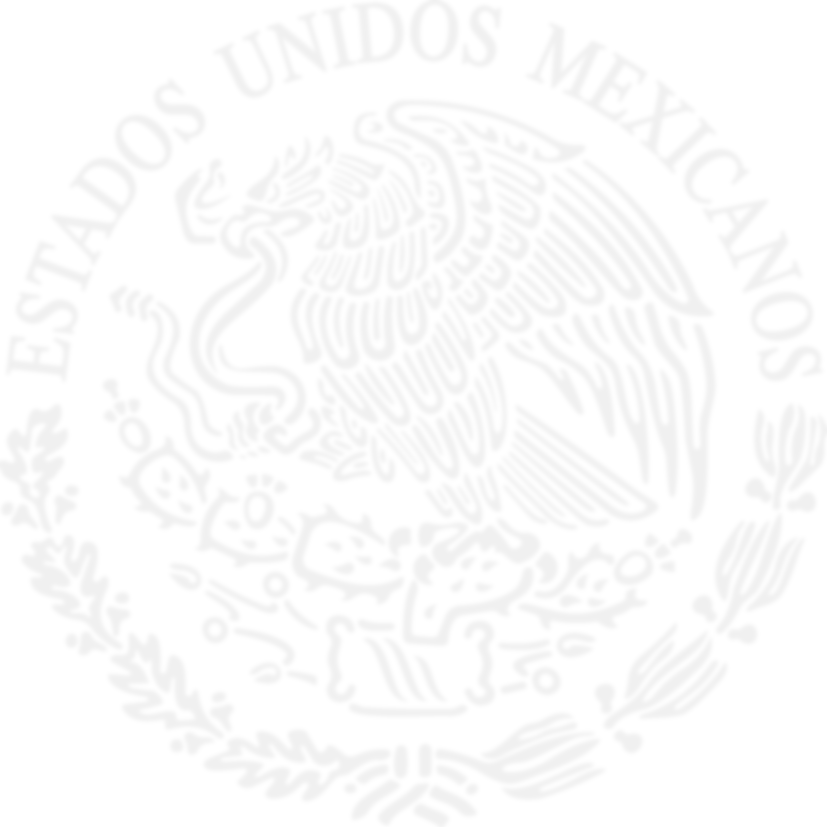 Plan de Asistencia e Integración
9
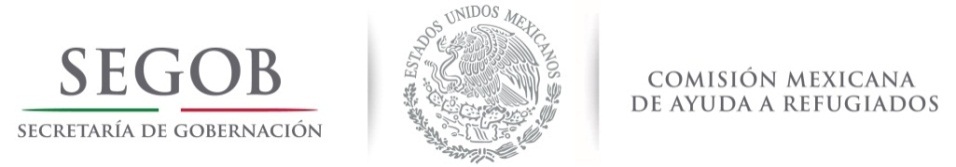 Subsecretaría  de Población, Migración  y Asuntos  Religiosos
Coordinación General de la Comisión Mexicana  de Ayuda a Refugiados
LECCIONES APRENDIDAS
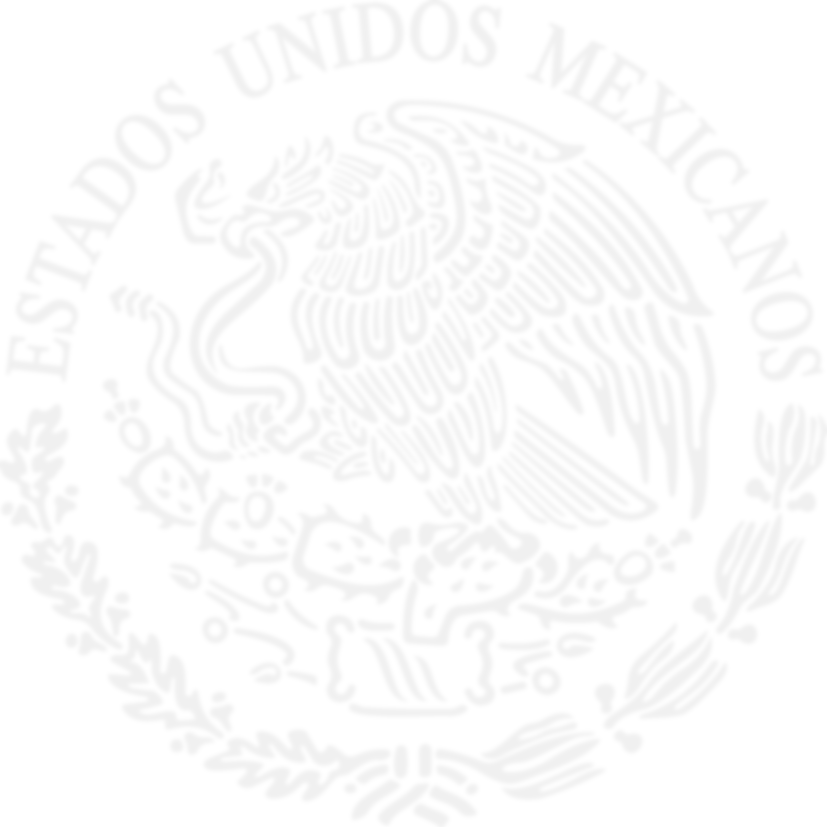 10
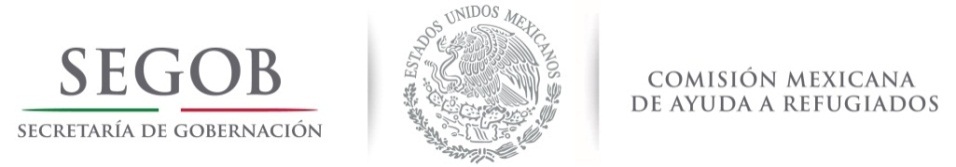 Subsecretaría  de Población, Migración  y Asuntos  Religiosos
Coordinación General de la Comisión Mexicana  de Ayuda a Refugiados
CONDICIONES NECESARIAS
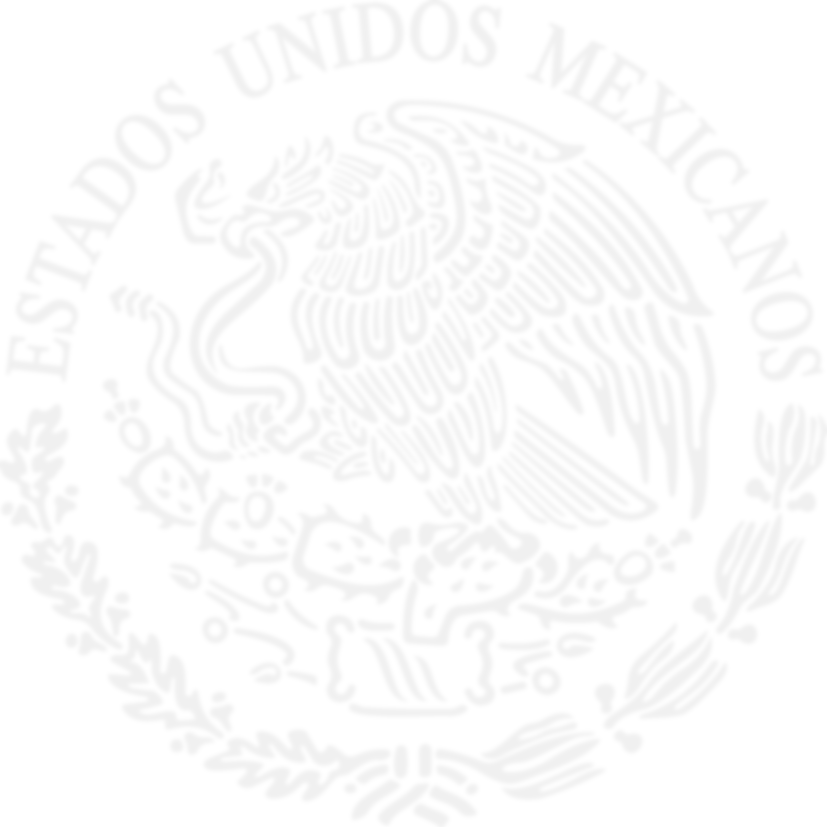 11
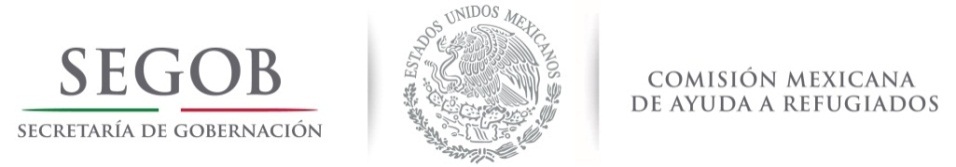 Subsecretaría  de Población, Migración  y Asuntos  Religiosos
Coordinación General de la Comisión Mexicana  de Ayuda a Refugiados
REFERENCIAS
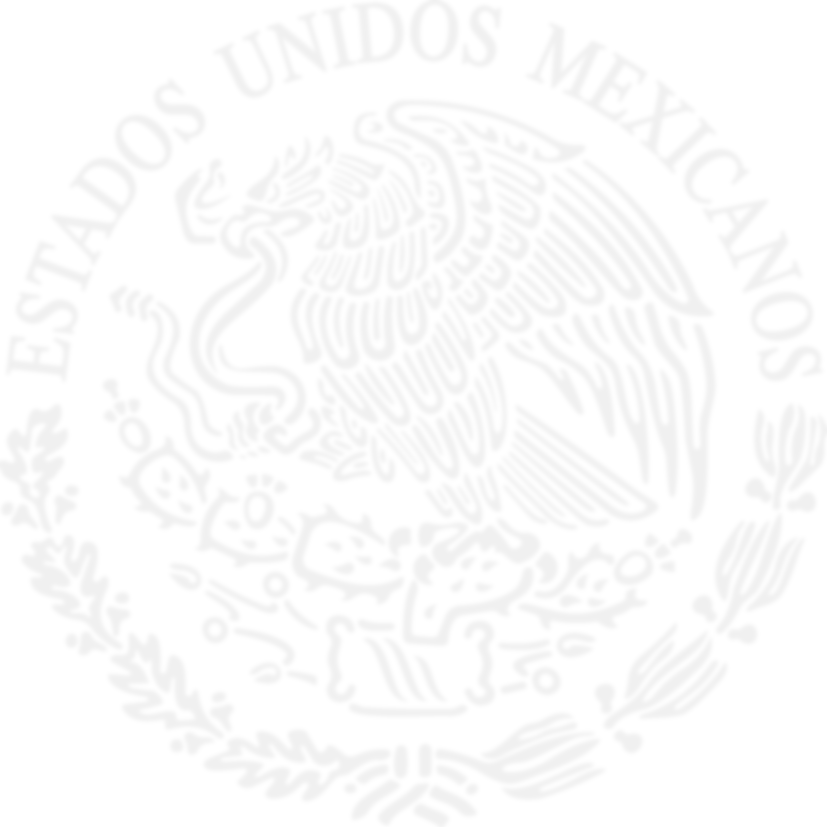 12
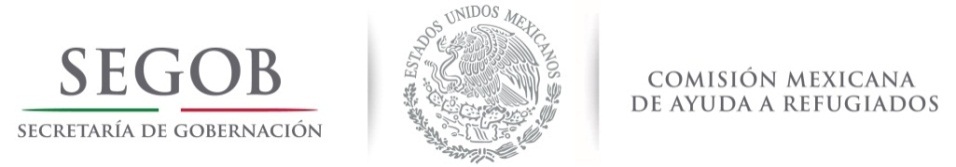 Subsecretaría  de Población, Migración  y Asuntos  Religiosos
Coordinación General de la Comisión Mexicana  de Ayuda a Refugiados
MEDIDAS ADICIONALES
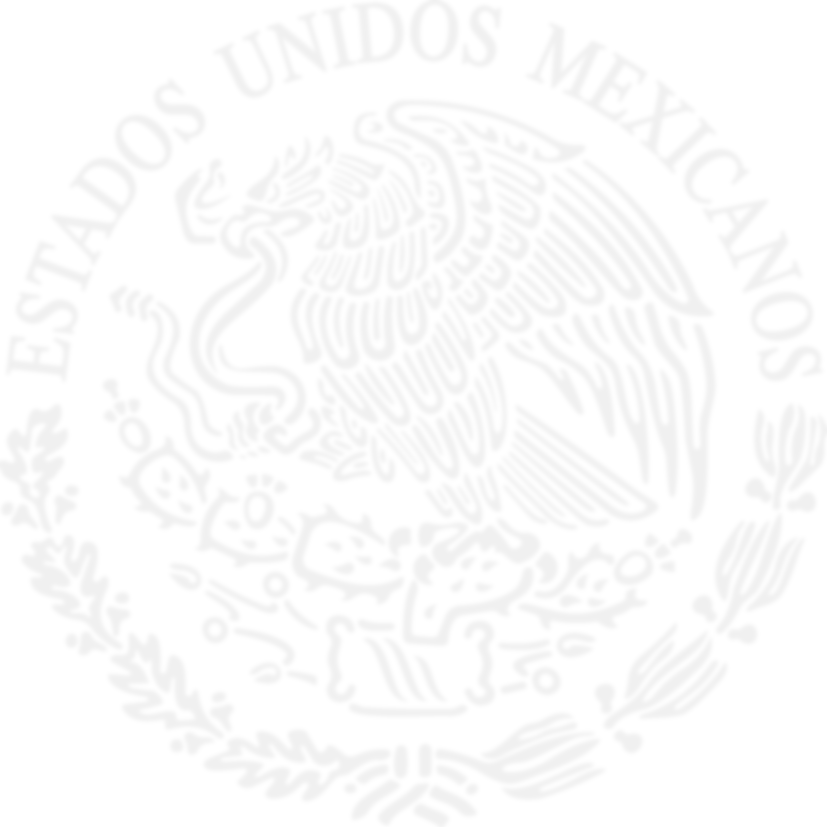 13
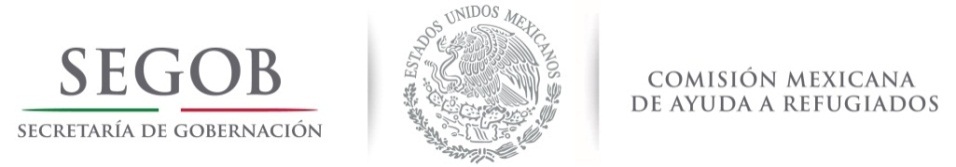 Subsecretaría  de Población, Migración  y Asuntos  Religiosos
Coordinación General de la Comisión Mexicana  de Ayuda a Refugiados
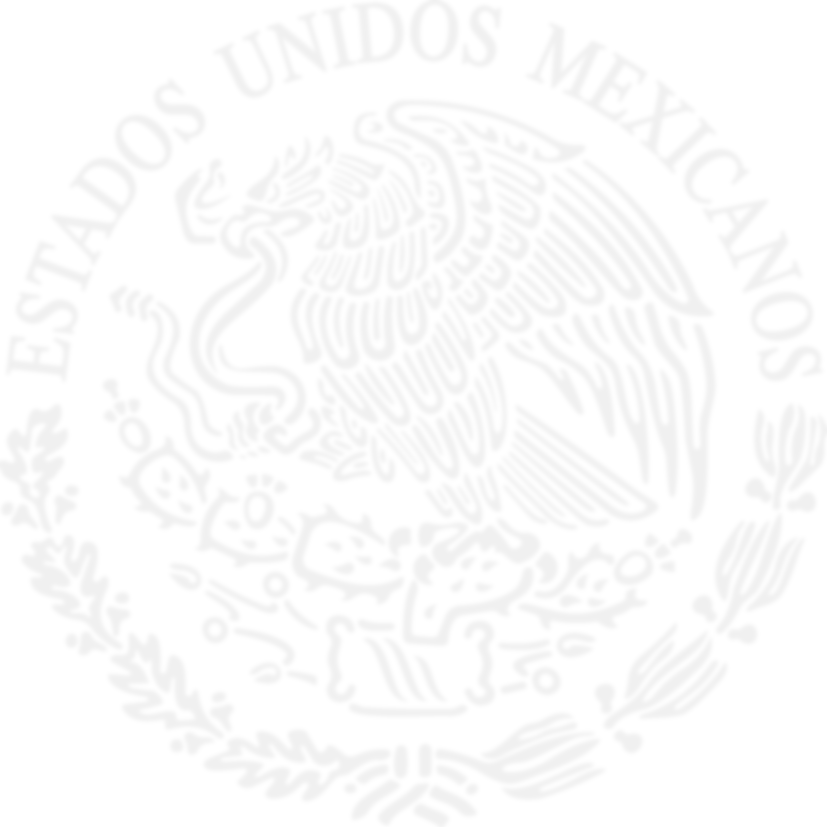 Gracias
www.comar.gob.mx
14